Trustworthy AutonomyLecture 9
Bineet Ghosh
bineet@ua.edu
[Speaker Notes: Posted grades
Project – as a paper
Learning Dynamics, using RL. Then bettering the model using few online logs.
Misclassification using Statistical Methods.
Encourage you to think about topics too.
You two wanna do it together? 
The Masters student
We all can do it together, as one submission.]
Complexity of these algorithms?
Other ways?
Natural Deduction – Apply a set of rules to come to a logical conclusion
What Is Truth (in prop. logic)
One of the rules: Natural deduction. (A proof system for propositional logic)

An inference has two things: premise and conclusions.
Inference rules tells us what can be inferred from a given set of premises.
A proof is a sequence of application of inference rules that leads us from the premise to conclusion
[Speaker Notes: Truth: Given a premise, apply rules to natural deduction to come to conclusion. That is what is truth.
Given \phi_i’s, what can I infer. Say we have rules, \phi_i, \phi_j, \phi_k.
MP, A->B, A => B]
Natural Deduction
One set of proof rules for propositional logic.
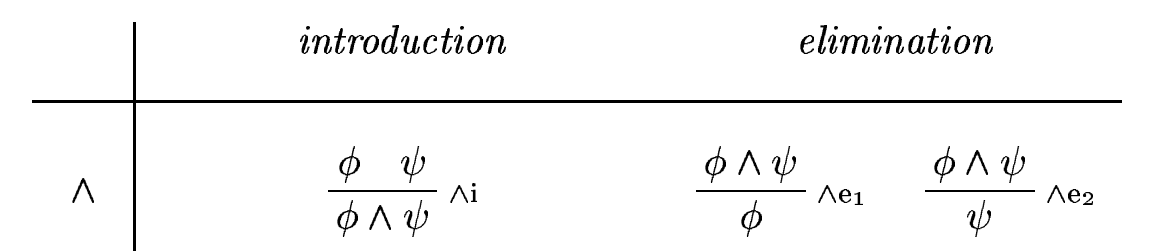 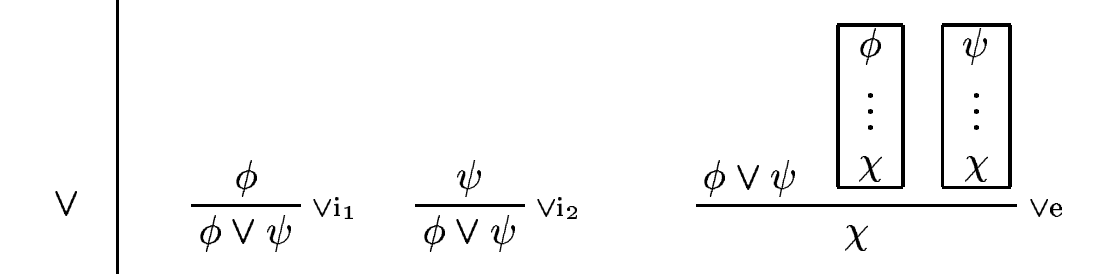 [Speaker Notes: * These are some rules, that will help us to arrive at new (true) formulas, from a set of given formulas (i.e., premise)]
Natural Deduction
One set of proof rules for propositional logic.
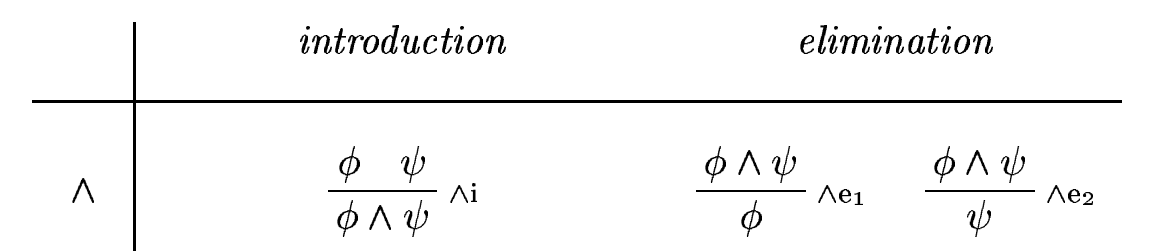 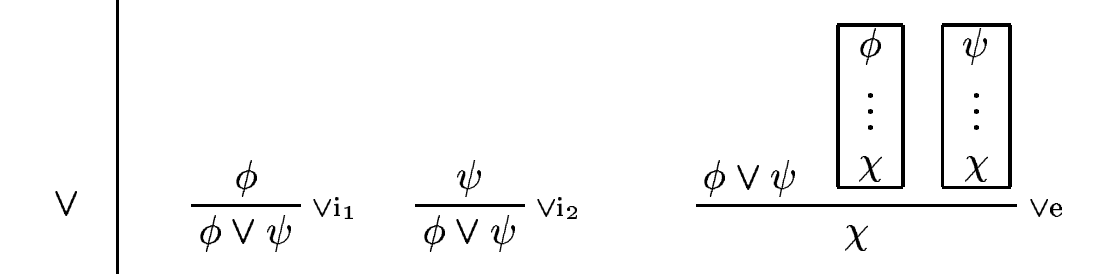 Natural Deduction
One set of proof rules for propositional logic.
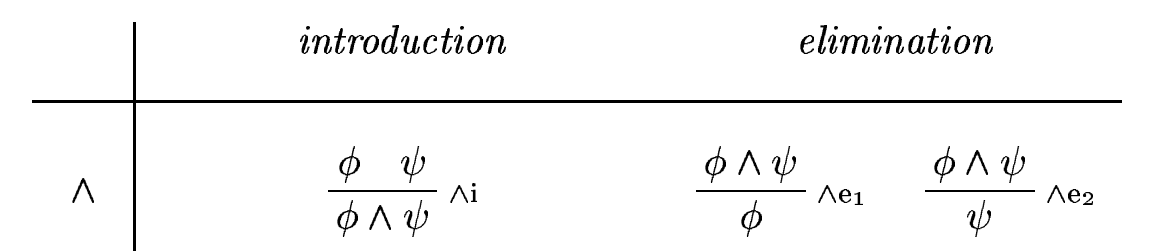 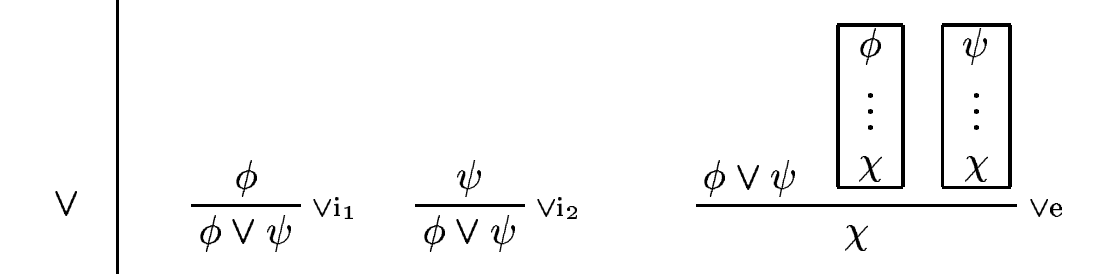 Natural Deduction (contd.)
More rules
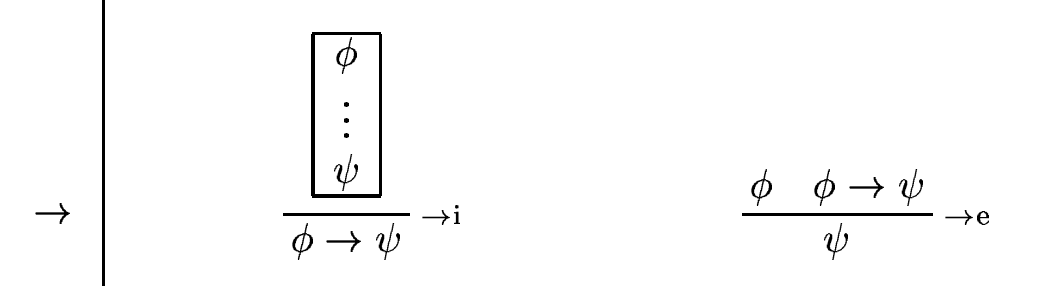 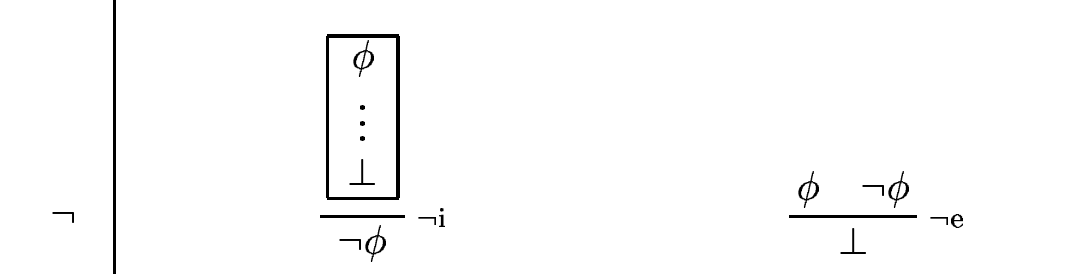 Natural Deduction
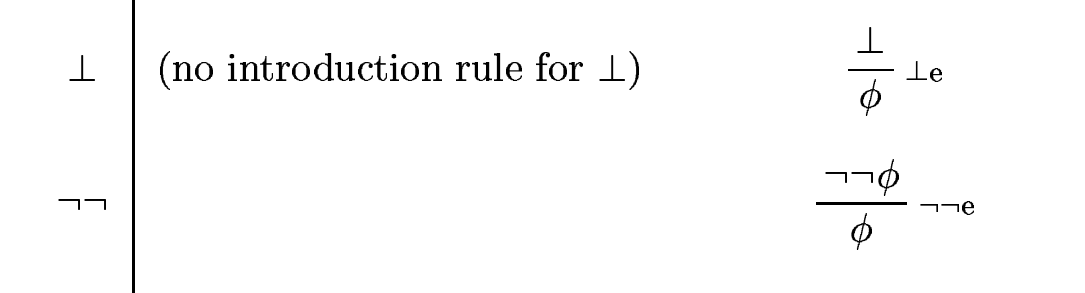 Even more rules
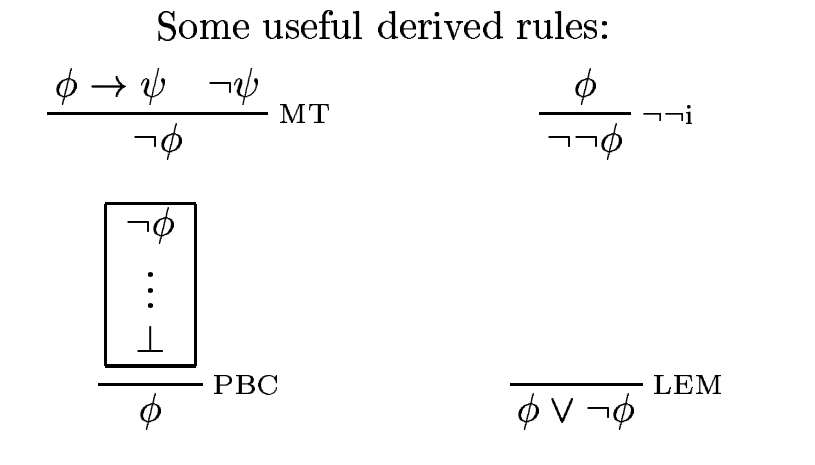 [Speaker Notes: PBC: Proof by contradiction
LEM: Law of excluded middle
The earliest known formulation is in Aristotle's discussion of the principle of non-contradiction, first proposed in On Interpretation,[4] where he says that of two contradictory propositions (i.e. where one proposition is the negation of the other) one must be true, and the other false.]
Revisit
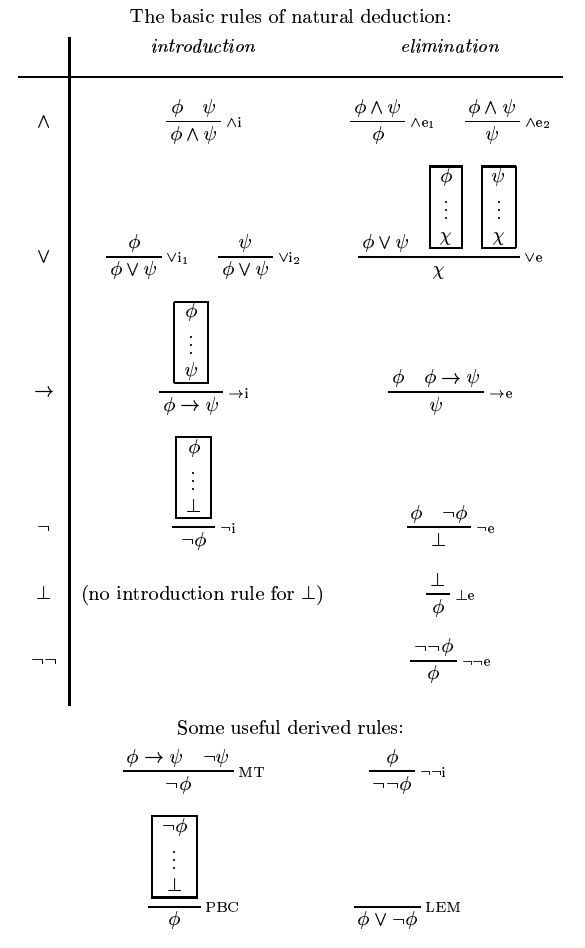 All of natural deduction
Examples
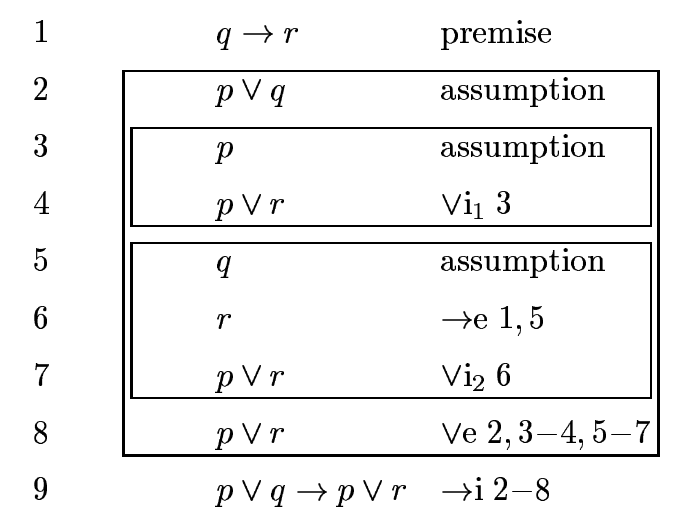 [Speaker Notes: If (p \lor q) is F, it’s trivially true.
What about (p \lor q) is T?]
Examples
Examples
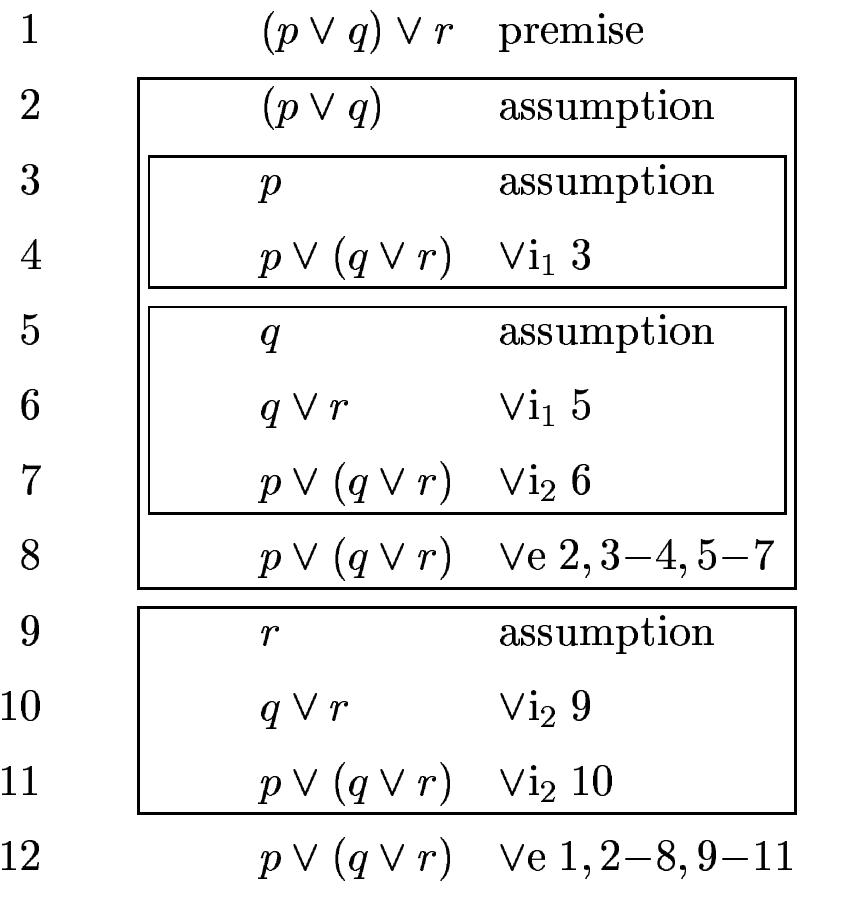 One More Example
One More Example
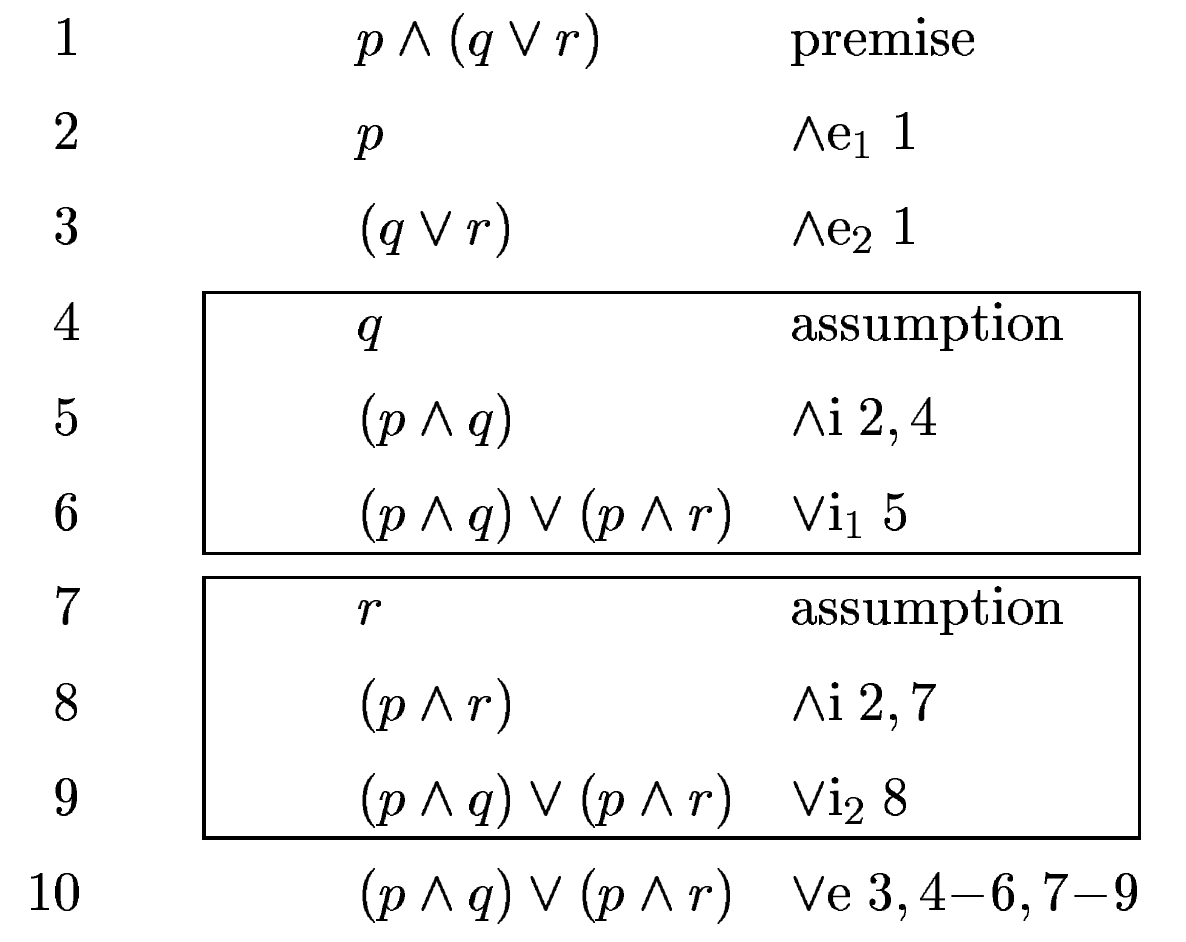 Other Proof Systems
Are there other proof systems other than natural deduction?
Yes, the first proof system is called Frege’s proof system by Gottlob Frege in 1879.
Inference and Tautologies
Connection between inference and semantic entailment.
Soundness and completeness
Natural deduction is sound, i.e., whatever you infer from natural deduction can be proved using truth tables.

Natural deduction is complete, i.e., whatever can be proved using truth tables, can be proved using proof rules.
[Speaker Notes: Soundness: A⊢B⇒A⊨B
Completeness: A⊨B⇒A⊢B]